چالش‌های پیاده‌سازی ارگونومی در شرکت‌های نفت، گاز و پتروشیمی
استاد: جناب آقای دکتر قائدی
تهیه کننده: مهـدی عـزیـزی
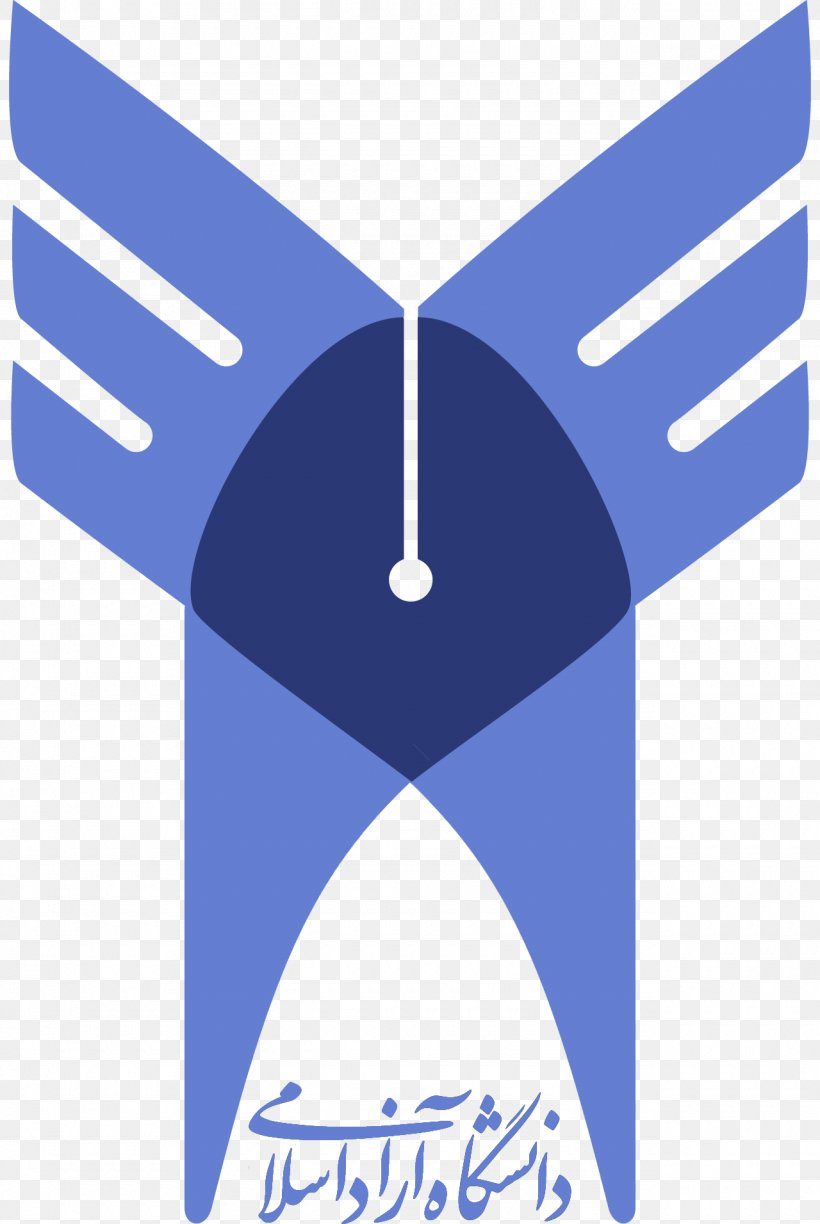 دانشگاه آزاد اسلامی واحد لامرد
مهندسی ایمنی ، بهداشت و محیط زیست
ارگونومی به معنای تطابق محیط کار با نیازهای فیزیکی و روانی انسان‌هاست. در صنایع نفت، گاز و پتروشیمی، پیاده‌سازی اصول ارگونومی می‌تواند به بهبود کارایی، کاهش آسیب‌های شغلی و افزایش رضایت شغلی کارکنان منجر شود. با این حال، چالش‌های متعددی در مسیر پیاده‌سازی ارگونومی در این صنایع وجود دارد. در این مقاله به بررسی این چالش‌ها می‌پردازیم.
1. ساختار پیچیده و خطرات محیطی
محیط‌های صنعتی بزرگ و پراکنده: تأسیسات نفت، گاز و پتروشیمی اغلب در مناطق وسیع و پراکنده قرار دارند که باعث دشواری در نظارت و اجرای یکپارچه ارگونومی می‌شود.
خطرات شیمیایی و فیزیکی: کار در محیط‌های پرخطر شامل مواد شیمیایی خطرناک، انفجارها و تجهیزات سنگین می‌تواند پیاده‌سازی اصول ارگونومی را پیچیده‌تر کند.
2. هزینه‌های بالا
هزینه‌های اولیه: اجرای برنامه‌های ارگونومی نیازمند سرمایه‌گذاری قابل توجهی برای تغییرات ساختاری، خرید تجهیزات مناسب و آموزش کارکنان است.
3.هزینه‌های نگهداری: نگهداری و به‌روزرسانی تجهیزات ارگونومیک نیازمند هزینه‌های مستمر است که ممکن است در بلندمدت چالش‌برانگیز باشد.
4. مقاومت در برابر تغییر
فرهنگ سازمانی:  در بسیاری از شرکت‌ها، تغییرات ساختاری و فرآیندی با مقاومت کارکنان و مدیران مواجه می‌شود. این مقاومت می‌تواند ناشی از نگرانی‌های مالی، زمان‌بر بودن تغییرات یا عدم آگاهی از مزایای ارگونومی باشد.
آموزش ناکافی: عدم آموزش کافی کارکنان در زمینه ارگونومی می‌تواند منجر به نادیده گرفتن اصول ارگونومیک و عدم اجرای صحیح آنها شود.
5. محدودیت‌های فنی و علمی
فقدان استانداردهای مشخص: عدم وجود استانداردهای مشخص و قابل اجرا در زمینه ارگونومی صنعتی می‌تواند مانع از اجرای صحیح این اصول شود.
پیشرفت فناوری: با توجه به پیشرفت‌های سریع فناوری، تجهیزات و فرآیندهای جدید نیازمند ارزیابی مداوم و تطبیق با اصول ارگونومیک هستند.
6. محدودیت‌های قانونی و نظارتی
قوانین و مقررات متغیر: تغییرات مداوم در قوانین و مقررات مرتبط با ایمنی و بهداشت می‌تواند باعث سردرگمی و عدم تطابق با اصول ارگونومیک شود.
نظارت ناکافی: کمبود نظارت‌های کافی از سوی نهادهای قانونی و نظارتی می‌تواند اجرای ارگونومی را دشوار کند.
پیشنهادات
برگزاری دوره‌های آموزشی: آموزش مستمر کارکنان و مدیران درباره اهمیت و مزایای ارگونومی.
توسعه و به‌روزرسانی استانداردها: تدوین استانداردهای مشخص و قابل اجرا در زمینه ارگونومی صنعتی.
افزایش نظارت و کنترل: افزایش نظارت‌های قانونی و استفاده از فناوری‌های نوین برای پایش و ارزیابی محیط‌های کاری.
سرمایه‌گذاری در تجهیزات ارگونومیک: تخصیص بودجه مناسب برای خرید و نگهداری تجهیزات ارگونومیک.
توسعه فرهنگ سازمانی: ایجاد فرهنگ سازمانی که اهمیت ارگونومی را به رسمیت بشناسد و از اجرای آن حمایت کند.
نتیجه‌گیری

پیاده‌سازی ارگونومی در صنایع نفت، گاز و پتروشیمی با چالش‌های متعددی همراه است که می‌تواند مانع از بهره‌برداری کامل از مزایای آن شود. با این حال، با برنامه‌ریزی دقیق، آموزش‌های مناسب و سرمایه‌گذاری کافی، می‌توان این چالش‌ها را مدیریت کرده و محیط کاری ایمن‌تر و کارآمدتر ایجاد کرد.